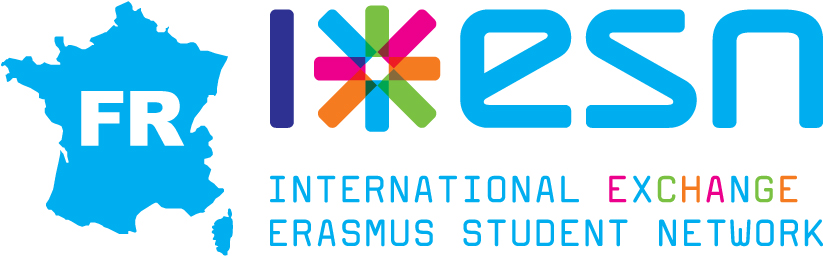 Guide de communication sur le BuddySystem
Comité Communication ESN France
Communication destinée aux Étudiants Internationaux (EI)
REGISTER ON BUDDYSYSTEM.EU
Why should you get a French buddy ?
You want a French buddy who will :
Welcome you and show you around 
Answer your questions
#BuddySystem
logo
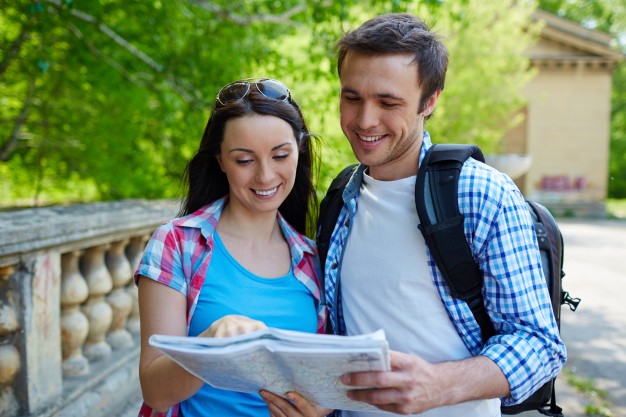 REGISTER ON BUDDYSYSTEM.EU
Why should you get a French buddy ?
You want to know about the most important places :
Banks, student insurances, …
Supermarkets, drugstores, …
Campus, University Restaurants, Sport facilities
#BuddySystem
logo
REGISTER ON BUDDYSYSTEM.EU
Why should you get a French buddy ?
You want to be helped in finding an accomodation :
CROUS housing
Bedandschool
Ads on internet
#BuddySystem
logo
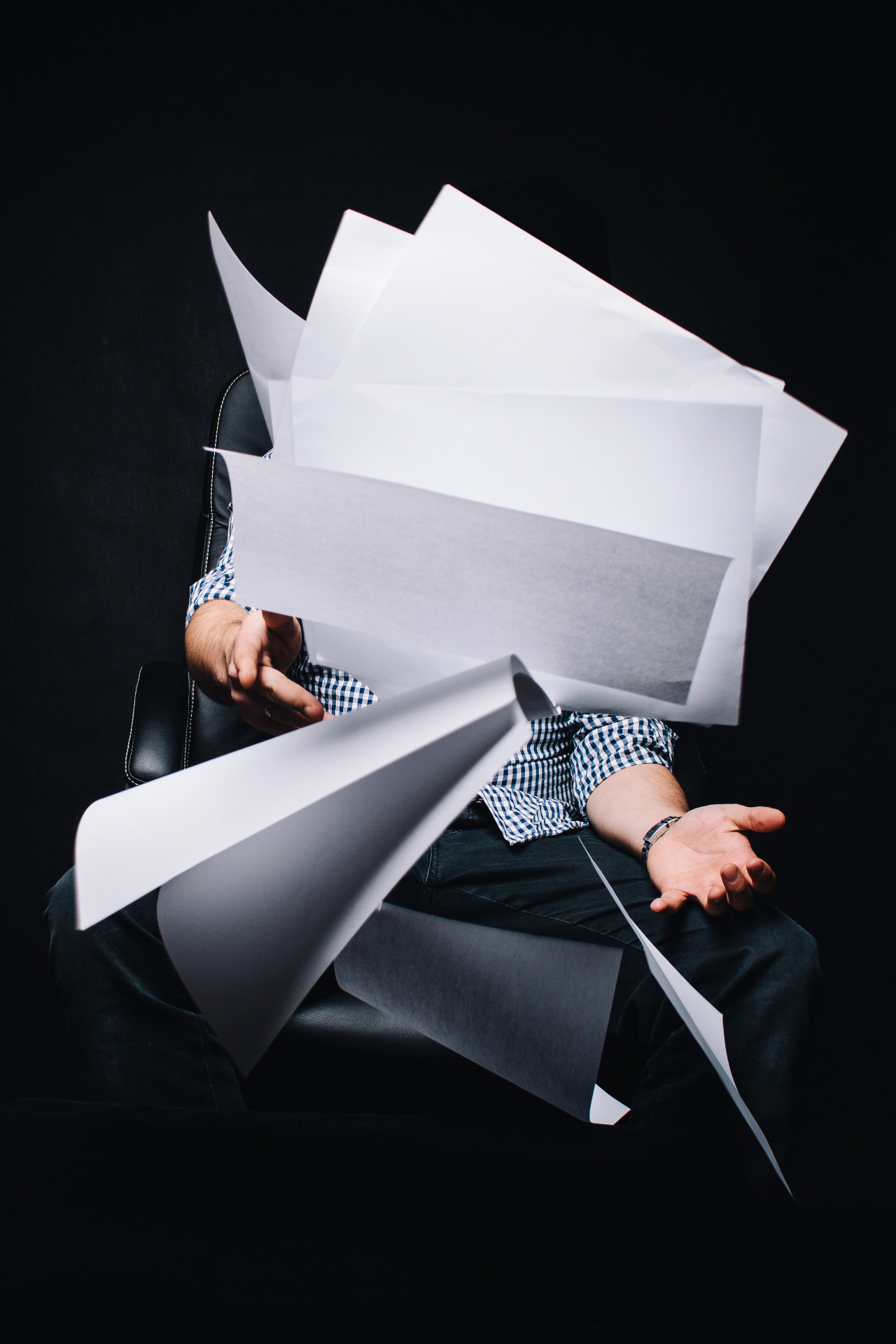 REGISTER ON BUDDYSYSTEM.EU
Why should you get a French buddy ?
You want to be helped with French paperwork :
Open a bank account
Register for a student social insurance
Have a home insurance
#BuddySystem
logo
REGISTER ON BUDDYSYSTEM.EU
Why should you get a French buddy ?
You want to be welcomed :
Being helped as soon as you arrive by your buddy
Or being helped by an ESN member if your buddy can’t on the exact date
#BuddySystem
logo
REGISTER ON BUDDYSYSTEM.EU
Why should you get a French buddy ?
You want to discover French cooking :
Pâté en pot
Quiche lorraine
Kouign-amann
Cervelle de canut
#BuddySystem
logo
REGISTER ON BUDDYSYSTEM.EU
Why should you get a French buddy ?
You want to be advised on how to travel around :
Bus and tramway
Trains and regional buses
#BuddySystem
logo
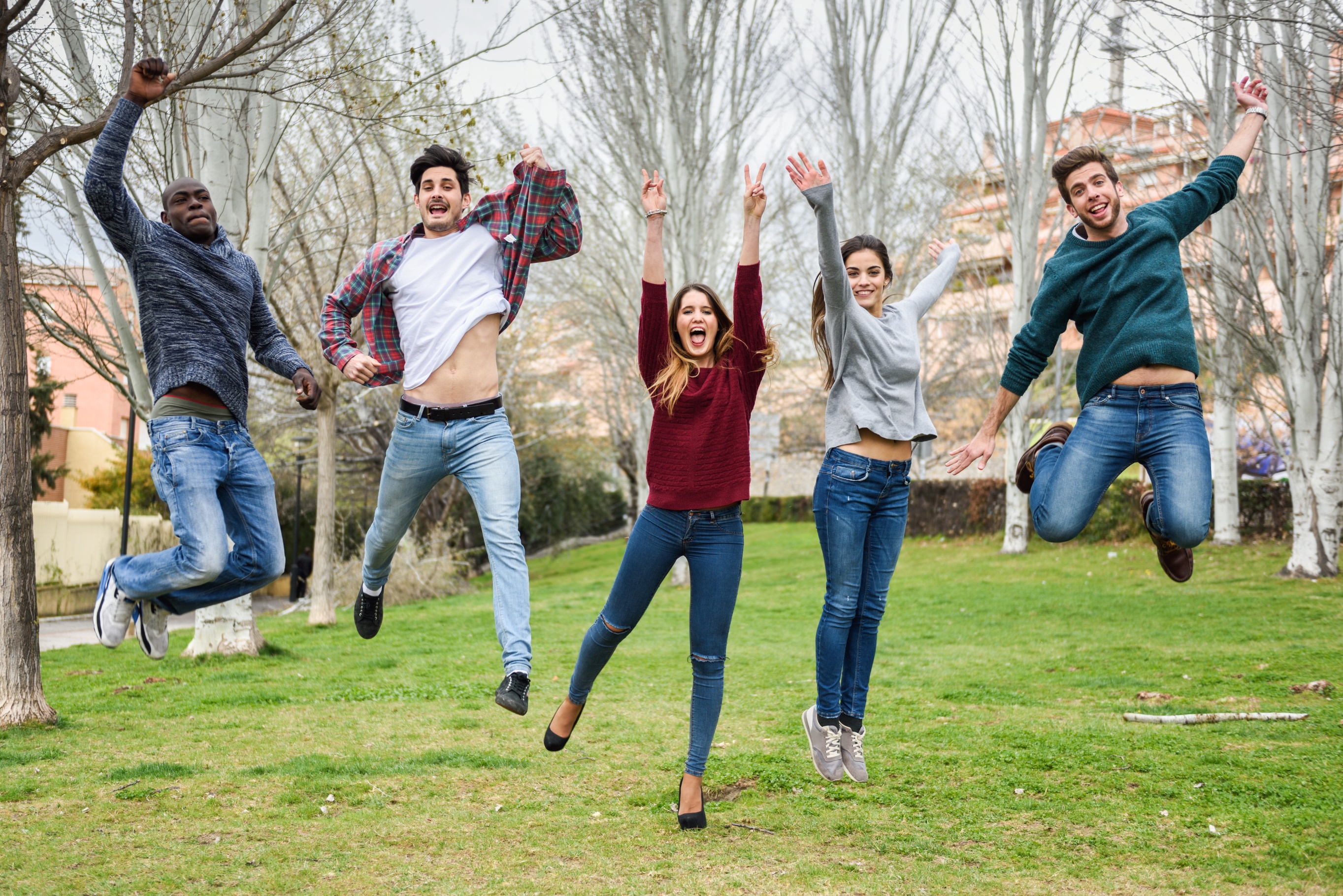 REGISTER ON BUDDYSYSTEM.EU
Why should you get a French Buddy ?
You want to participate to ESN activities with your Buddy :
Welcome Week 
Activities (cooking club, language club…)
Trips 
Parties
#BuddySystem
logo
Communication pour les Étudiants Locaux (avant l’arrivée des EI)
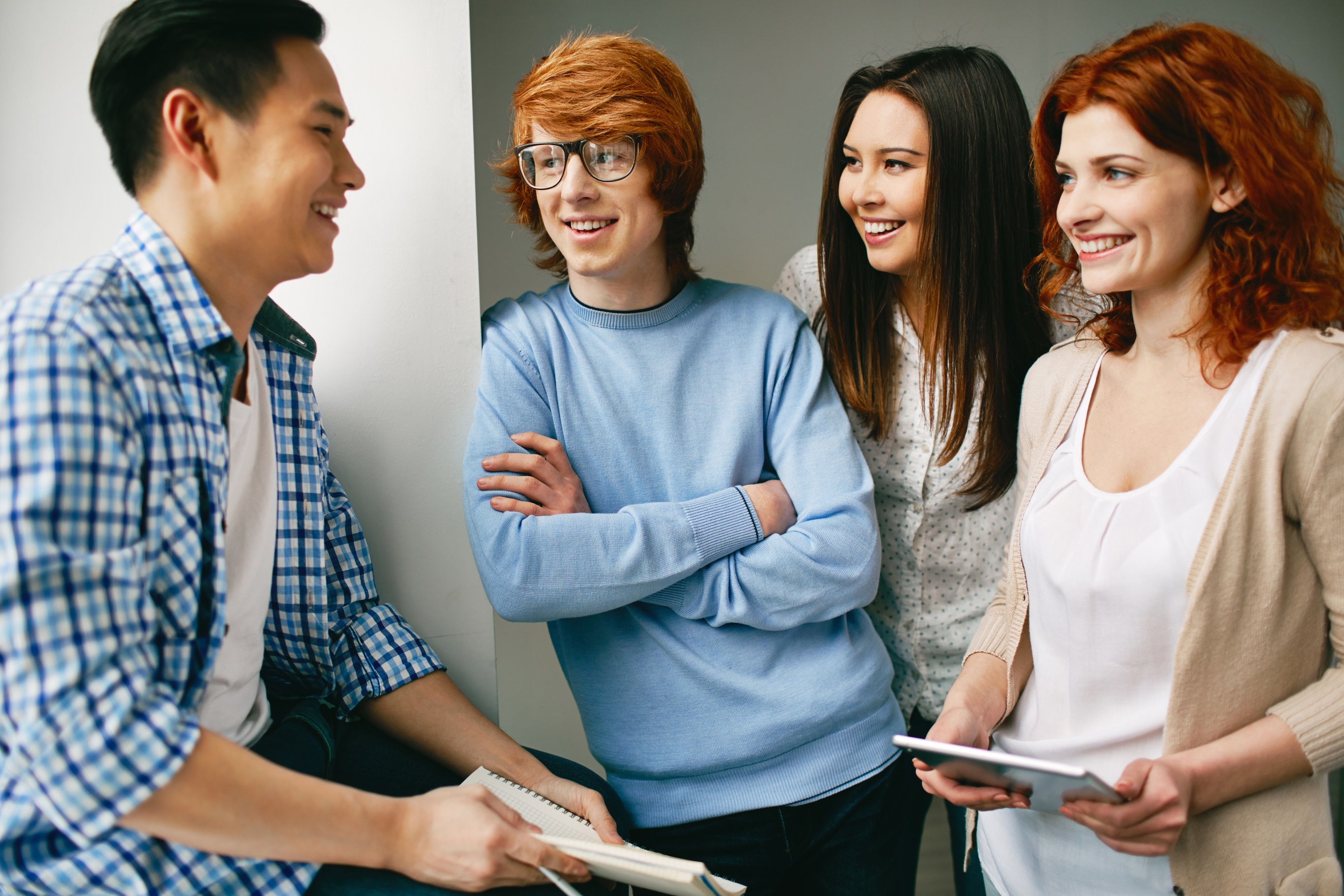 INSCRIS TOI SUR BUDDYSYSTEM.EU
Cette année, rencontre des étudiants du monde entier : parraine un étudiant international !
#BuddySystem
logo
INSCRIS TOI SUR BUDDYSYSTEM.EU
Cette année, fais découvrir ta ville : parraine un étudiant international !
#BuddySystem
logo
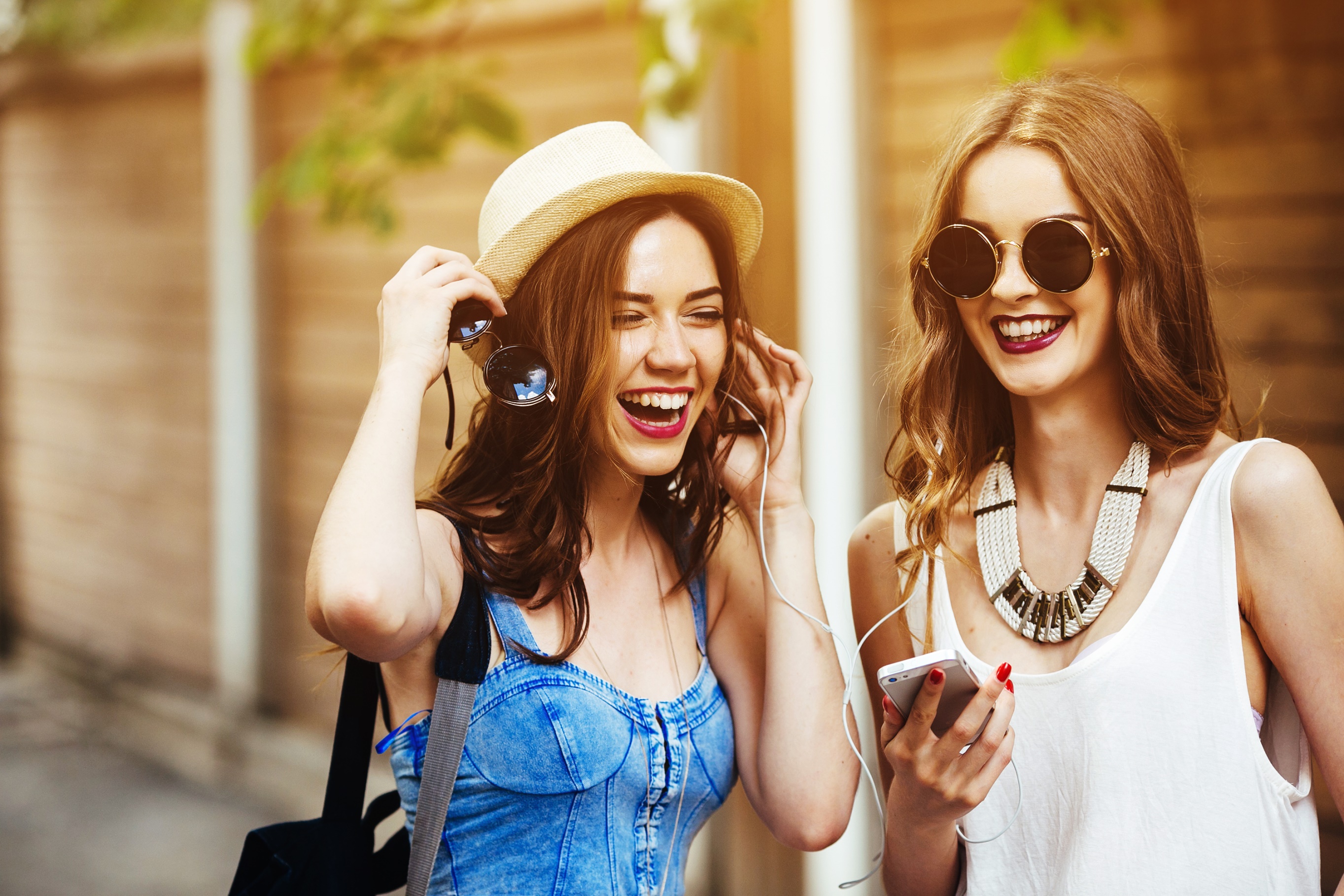 INSCRIS TOI SUR BUDDYSYSTEM.EU
Cette année, rencontre quelqu’un qui te ressemble : parraine un étudiant international !
#BuddySystem
logo
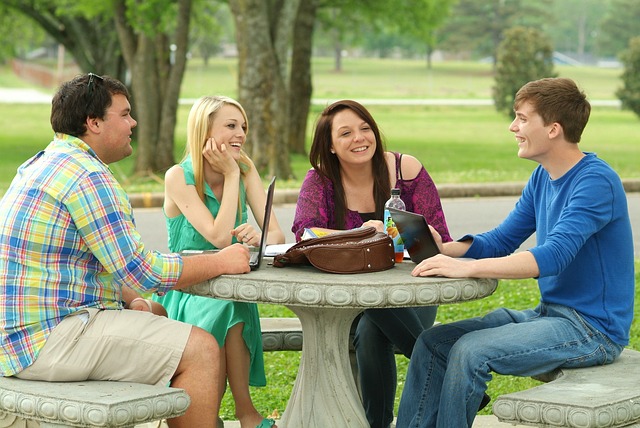 INSCRIS TOI SUR BUDDYSYSTEM.EU
Cette année, apprends une nouvelle langue : parraine un étudiant international !
#BuddySystem
logo
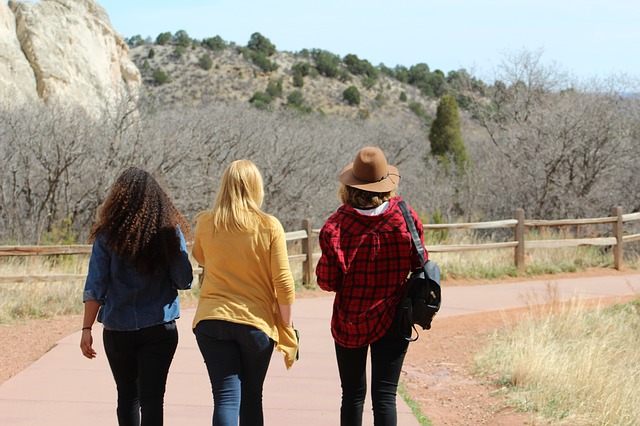 INSCRIS TOI SUR BUDDYSYSTEM.EU
Cette année, partage une aventure : parraine un étudiant international !
#BuddySystem
logo
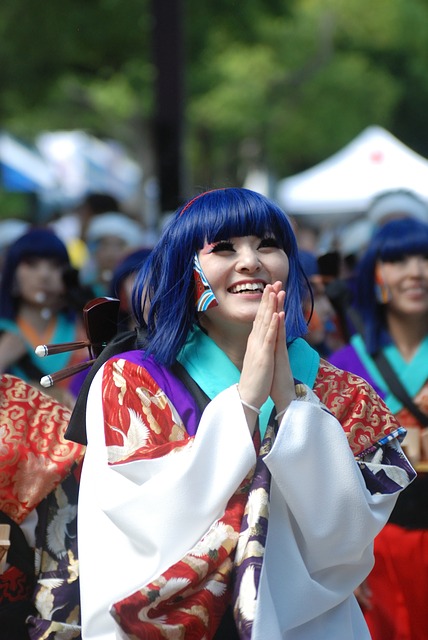 INSCRIS TOI SUR BUDDYSYSTEM.EU
Cette année, découvre une nouvelle culture : parraine un étudiant international !
#BuddySystem
logo
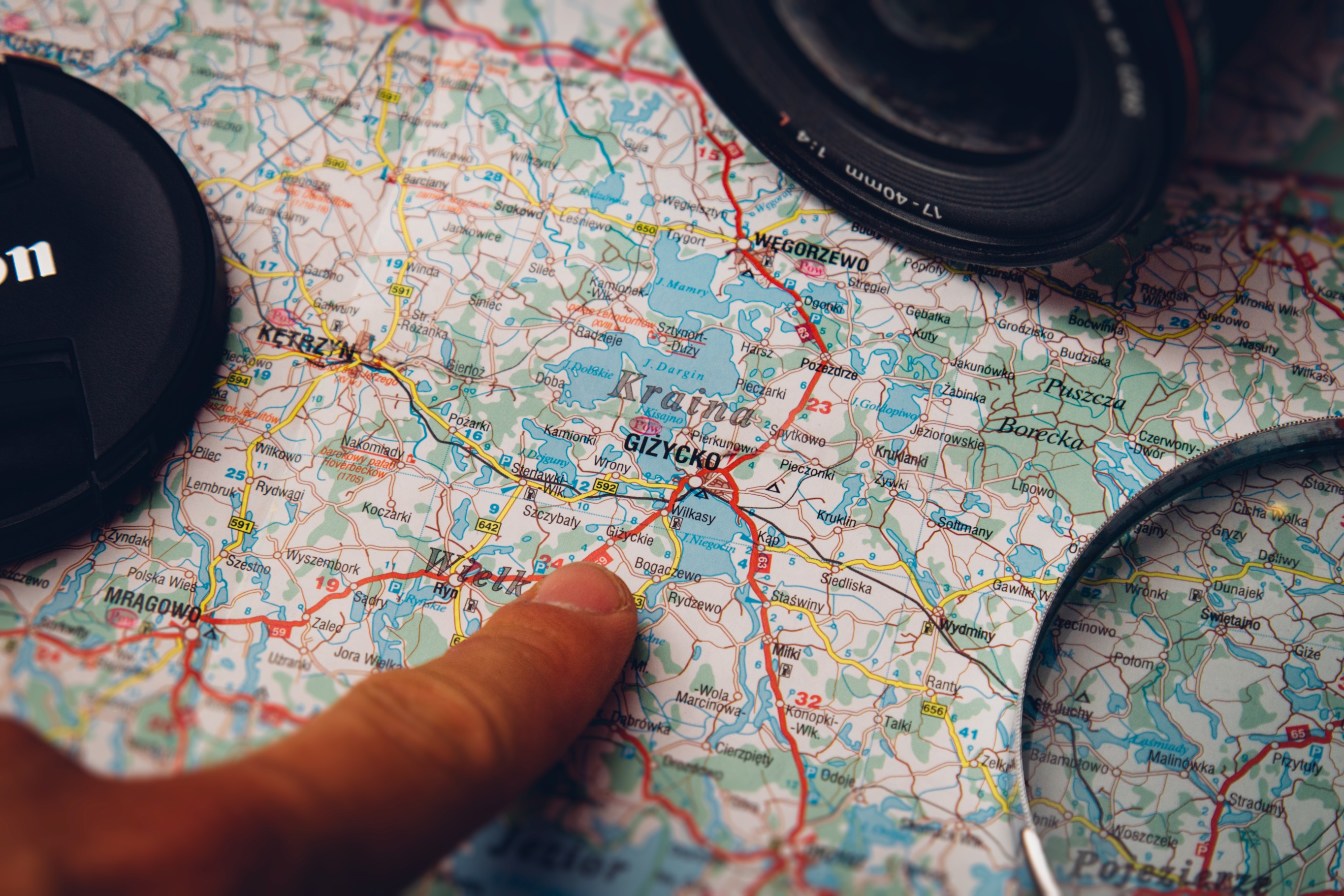 INSCRIS TOI SUR BUDDYSYSTEM.EU
Cette année, apprends en plus sur la mobilité : parraine un étudiant international !
#BuddySystem
logo
Communication pour les Étudiants Locaux (après l’arrivée des EI)
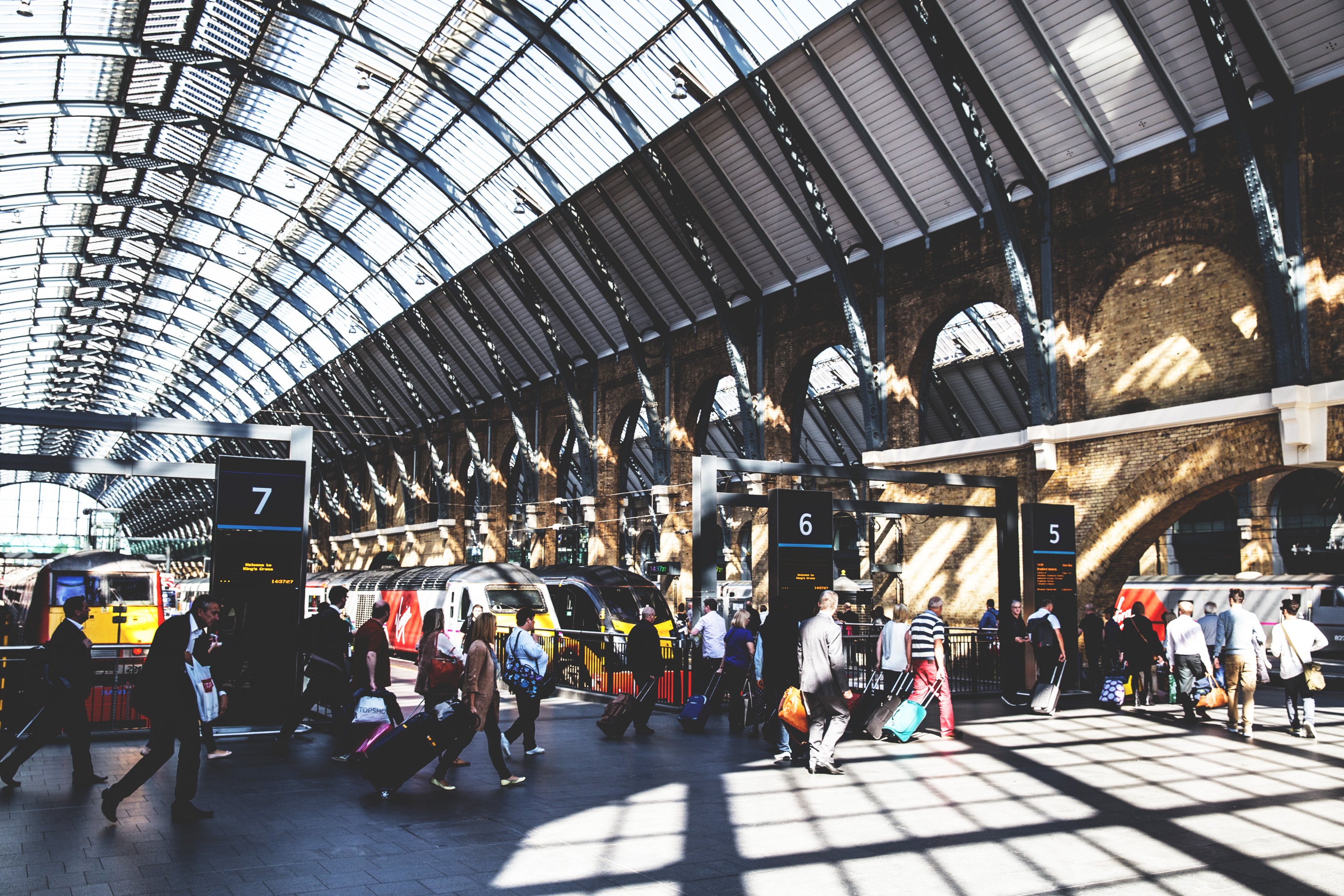 INSCRIS TOI SUR BUDDYSYSTEM.EU
How to be a perfect buddy ?
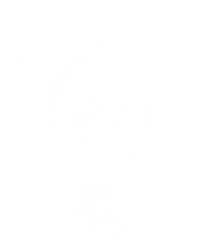 Sois présent le jour de l’arrivée de ton buddy (tu peux l’accueillir  en gare par exemple)
#BuddySystem
logo
INSCRIS TOI SUR BUDDYSYSTEM.EU
How to be a perfect buddy ?
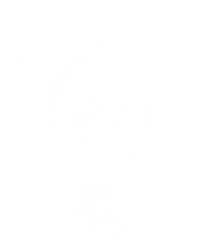 Aide ton buddy à trouver son logement (CROUS, annonces sur Internet…)
#BuddySystem
logo
INSCRIS TOI SUR BUDDYSYSTEM.EU
How to be a perfect buddy ?
Fais découvrir la nourriture française à ton buddy !
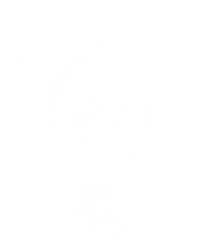 #BuddySystem
logo
INSCRIS TOI SUR BUDDYSYSTEM.EU
How to be a perfect buddy ?
Aide ton buddy à prendre sa carte de transport
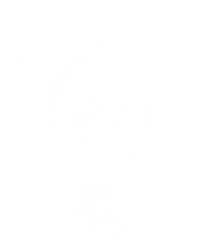 #BuddySystem
logo
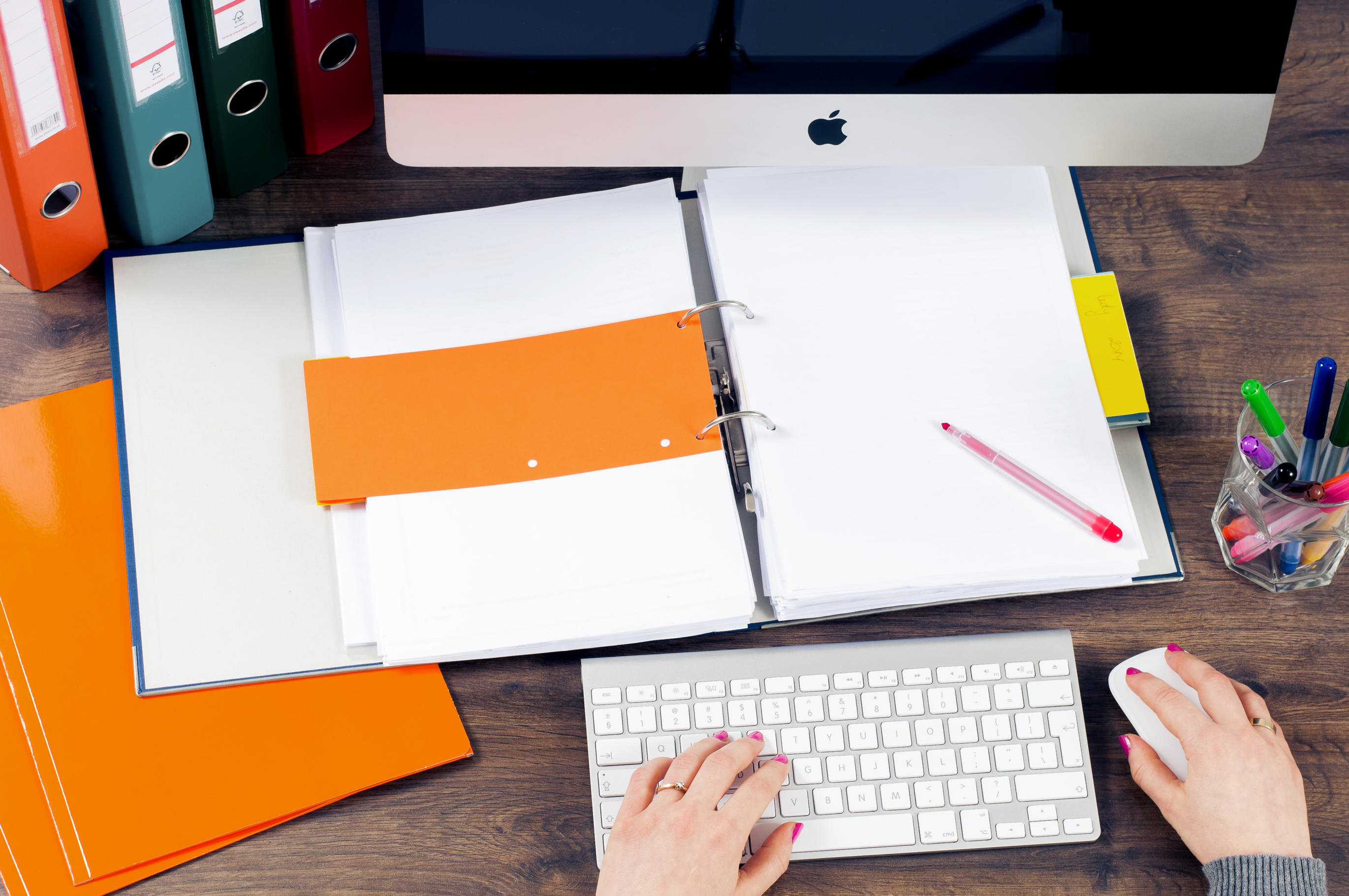 INSCRIS TOI SUR BUDDYSYSTEM.EU
How to be a perfect buddy ?
Aide ton buddy avec les démarches administratives (ouverture d’un compte bancaire, assurance logement…)
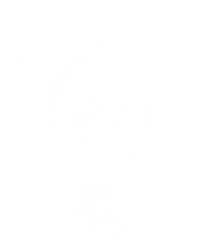 #BuddySystem
logo
INSCRIS TOI SUR BUDDYSYSTEM.EU
How to be a perfect buddy ?
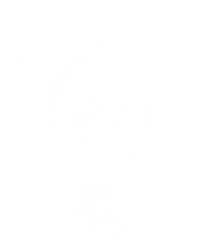 Aide ton buddy à activer sa carte sim
#BuddySystem
logo
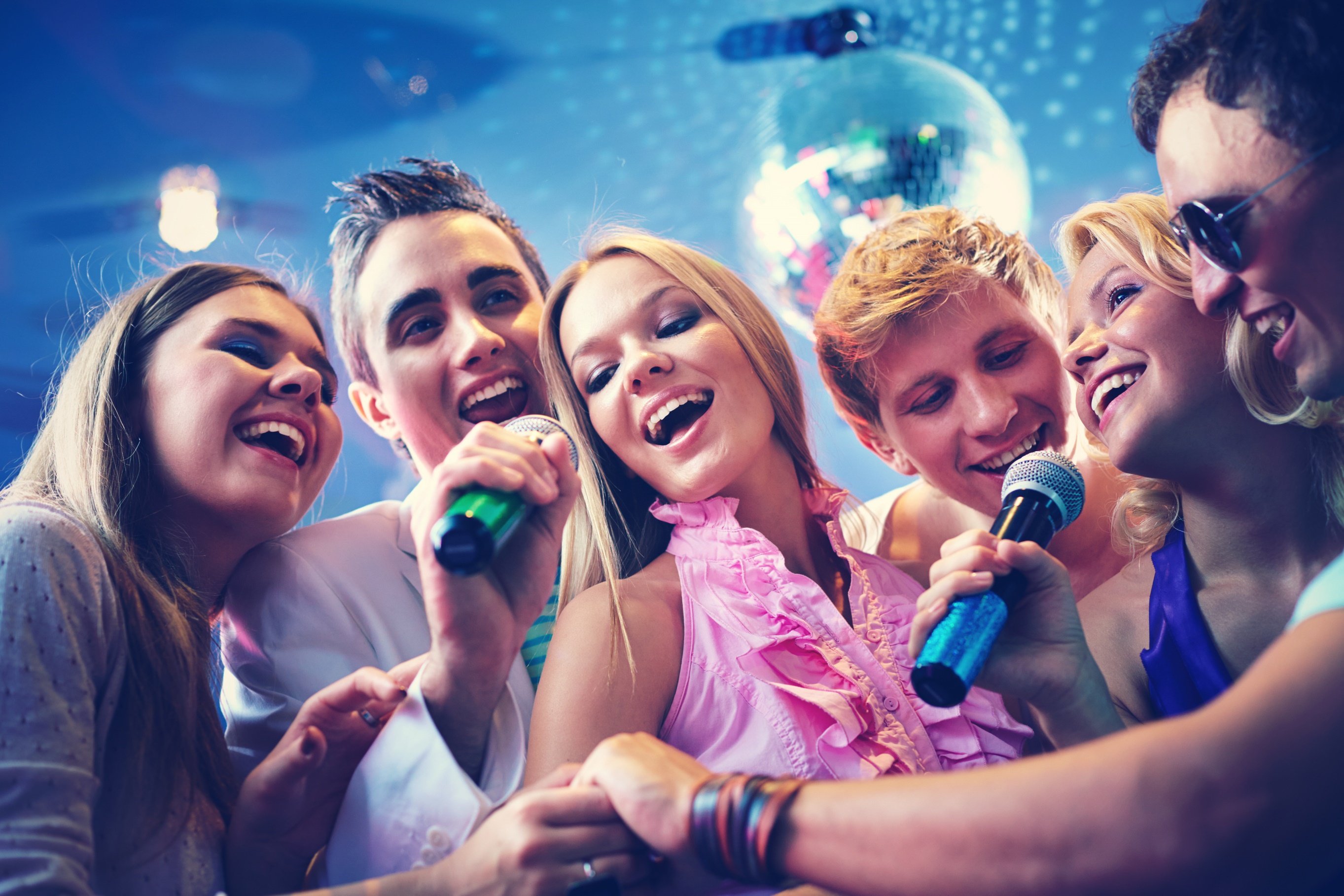 INSCRIS TOI SUR BUDDYSYSTEM.EU
How to be a perfect buddy ?
Participe aux activités d’ESN avec ton buddy (Welcome Week, club cuisine, apéro des langues, voyages…)
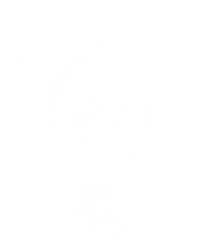 #BuddySystem
logo
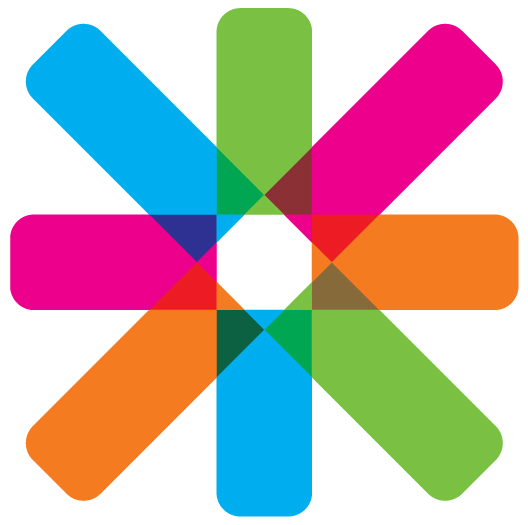 Des questions ? 
Contactez-nous à comcom@ixesn.fr